Δομή του Νέου Γενικού Λυκείου
Η παρουσίαση εδράζεται στα Ν.Δ.:
4327 (ΦΕΚ 50/14.05.2015) 
4186 (ΦΕΚ 193/17.09.2013) 
4310 (ΦΕΚ 258/08.12.2014)
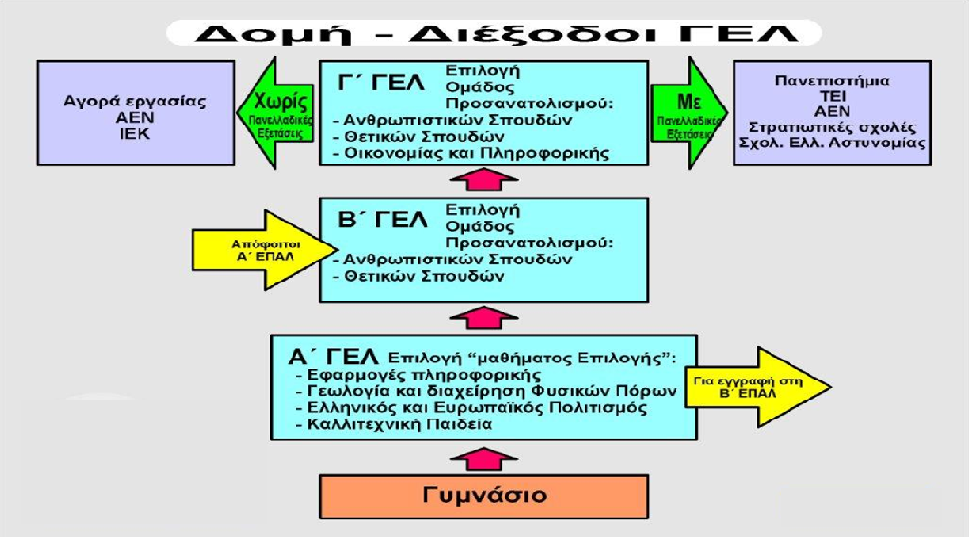 Ημερήσιο ΓΕΝΙΚΟ ΛΥΚΕΙΟ
ΩΡΟΛΟΓΙΟ ΠΡΟΓΡΑΜΜΑ
 Α΄ ΤΑΞΗΣ
Ημερήσιο ΓΕΝΙΚΟ ΛΥΚΕΙΟ
ΩΡΟΛΟΓΙΟ ΠΡΟΓΡΑΜΜΑ
 Β΄ ΤΑΞΗΣ
Τα διδασκόμενα Μαθήματα στην Γ΄ ΓΕΛ από το 2015 - 16 είναι:
Μαθήματα Γενικής Παιδείας 15 ώρες / εβδομάδα.

Μαθήματα Ομάδων Προσανατολισμού (Ο.Π.) 15 ώρες / εβδομάδα.

Μάθημα Επιλογής (Μ.Ε.) 2 ώρες / εβδομάδα. 
Ως μάθημα επιλογής επιλέγεται ένα από:
Δεύτερη Ξένη Γλώσσα ( Αγγλικά ή Γαλλικά ή Γερμανικά), Ελεύθερο Σχέδιο, Γραμμικό Σχέδιο, Ιστορία της Τέχνης, Αρχές Οργάνωσης και Διοίκησης Επιχειρήσεων και Υπηρεσιών (ΑΟΔΕΥ)
Μαθήματα Γενικής Παιδείας:
Οι Ομάδες Προσανατολισμού (Ο.Π.) στην Γ΄ ΓΕΛ είναι:
ΑΝΘΡΩΠΙΣΤΙΚΩΝ ΣΠΟΥΔΩΝ
ΘΕΤΙΚΩΝ ΣΠΟΥΔΩΝ
ΟΙΚΟΝΟΜΙΑΣ ΚΑΙ ΠΛΗΡΟΦΟΡΙΚΗΣ

Ανάλογα με την ομάδα προσανατολισμού (Ο.Π.) που ακολούθησαν στην Γ΄ τάξη, οι υποψήφιοι 
μπορούν να επιλέξουν ένα ή δύο από 
τα τρία Επιστημονικά Πεδία (Ε.Π.) 
απ’ αυτά που δικαιούνται για την πρόσβασή τους στην Γ΄/θμια εκπ/ση.
Τα  Επιστημονικά Πεδία (Ε.Π.) είναι:
1ο  Ε.Π.(Ανθρωπιστικές, Νομικές & Κοινωνικές Σπουδές)
		(Πρόσβαση από Ο.Π.: ΑΝΘΡΩΠΙΣΤΙΚΩΝ ΣΠΟΥΔΩΝ)
2ο  Ε.Π. 	(Τεχνολογικές και Θετικές Σπουδές)
		(Πρόσβαση από Ο.Π.: ΤΕΧΝΟΛΟΓΙΚΩΝ και ΘΕΤΙΚΩΝ ΣΠΟΥΔΩΝ)
3ο  Ε.Π.	(Σπουδές Υγείας και Ζωής)
	(Πρόσβαση από ΟΛΕΣ τις Ο.Π. αλλά χωρίς απώλεια μορίων μόνο από των ΘΕΤΙΚΩΝ ΣΠΟΥΔΩΝ)
4ο  Ε.Π. 	(Παιδαγωγικές Σπουδές)
		(Πρόσβαση από ΟΛΕΣ τις Ο.Π.)
5ο  Ε.Π.	(Σπουδές Οικονομίας και Πληροφορικής)
		(Πρόσβαση από Ο.Π.: ΣΠΟΥΔΩΝ ΟΙΚΟΝΟΜΙΑΣ και ΠΛΗΡΟΦΟΡΙΚΗΣ )
Διδασκόμενα και εξεταζόμενα Μαθήματα ανά Ο.Π.  Μαθήματα Κατεύθυνσης με κεφαλαία γράμματα (15 ώρες) Μαθήματα Γενικής Παιδείας με πεζά γράμματα
ΑΝΘΡΩΠΙΣΤΙΚΩΝ ΣΠΟΥΔΩΝ
Νεοελληνική Γλώσσα
ΑΡΧΑΙΑ ΕΛΛΗΝΙΚΑ 		5
ΙΣΤΟΡΙΑ				3
ΛΟΓΟΤΕΧΝΙΑ			2
ΚΟΙΝΩΝΙΟΛΟΓΙΑ			2
με ΛΑΤΙΝΙΚΑ			3 		(σε σχολές του 1ου Ε. Π.)
με Βιολογία 	Γεν. Παιδ.			(σε σχολές του 3ου Ε. Π.)Απ. Μ.*
με Μαθηματικά Γεν. Παιδ.			(σε σχολές του 4ου Ε. Π.)
*. απώλεια μορίων!
Διδασκόμενα και εξεταζόμενα Μαθήματα ανά Ο.Π.  Μαθήματα Κατεύθυνσης με κεφαλαία γράμματα (15 ώρες) Μαθήματα Γενικής Παιδείας με πεζά γράμματα
ΘΕΤΙΚΩΝ ΣΠΟΥΔΩΝ
Νεοελληνική Γλώσσα
ΦΥΣΙΚΗ				3					
ΧΗΜΕΙΑ				3
ΑΕΠΠ (Αν. Εφ. Πρ. Περ.)	2
με ΜΑΘΗΜΑΤΙΚΑ		5		(σε σχολές του 2ου Ε. Π.)
με ΒΙΟΛΟΓΙΑ			2		(σε σχολές του 3ου Ε. Π.)
με Ιστορία	Γεν. Παιδ.			(σε σχολές του 4ου Ε. Π.)
Διδασκόμενα και εξεταζόμενα Μαθήματα ανά Ο.Π.  Μαθήματα Κατεύθυνσης με κεφαλαία γράμματα (15 ώρες) Μαθήματα Γενικής Παιδείας με πεζά γράμματα
ΣΠΟΥΔΩΝ ΟΙΚΟΝΟΜΙΑΣ ΚΑΙ ΠΛΗΡΟΦΟΡΙΚΗΣ
Νεοελληνική Γλώσσα
ΜΑΘΗΜΑΤΙΚΑ	        5					
ΑΕΠΠ (Αν. Εφ. Πρ. Περ.) 	        	2
ΙΣΤΟΡΙΑ				3
ΚΟΙΝΩΝΙΟΛΟΓΙΑ		2
με ΑΟΘ 				3		(σε σχολές του 5ου Ε. Π.)
με Βιολογία Γεν. Παιδ.			(σε σχολές του 3ου Ε. Π.) Απ. Μ.*
με Ιστορία	Γεν. Παιδ.				(σε σχολές του 4ου Ε. Π.)
*. απώλεια μορίων!
Πανελλαδικά εξεταζόμενα μαθήματα και Συντελεστές Βαρύτητάς τους
(Με ΚΕΦΑΛΑΙΑ τα μαθήματα Ο. Π.  Με πεζά τα μαθήματα Γενικής Παιδείας)
Οι υποψήφιοι για τις σχολές τις Γ΄/θμιας Εκπ/σης Εξετάζονται :
Υποχρεωτικά:
Στην Νεοελληνική Γλώσσα
Σε δύο μαθήματα της ομάδας προσανατολισμού (Ο.Π.) τους
Σε ένα τέταρτο μάθημα της Ο.Π. τους ή Γενικής Παιδείας 
		κι έχουν πρόσβαση σε σχολές ενός Ε.Π. 

Προαιρετικά: 
Σε ένα πέμπτο μάθημα
		κι έχουν πρόσβαση σε σχολές δύο Ε.Π.
Εξεταζόμενα μαθήματα για Πρόσβαση σε σχολές του 1ου Ε.Π.
Από Ο.Π.
Ανθρωπιστικών Σπουδών

Νεοελληνική Γλώσσα
ΑΡΧΑΙΑ
ΙΣΤΟΡΙΑ
ΛΑΤΙΝΙΚΑ
Εξεταζόμενα μαθήματα για Πρόσβαση σε σχολές του 2ου Ε.Π.
Από Ο.Π.
Θετικών Σπουδών

Νεοελληνική Γλώσσα
ΦΥΣΙΚΗ
ΧΗΜΕΙΑ
ΜΑΘΗΜΑΤΙΚΑ
Εξεταζόμενα μαθήματα για Πρόσβαση σε σχολές του 3ου Ε.Π.
Από Ο.Π.
Ανθρωπιστικών Σπουδών

Νεοελληνική Γλώσσα
ΑΡΧΑΙΑ
ΙΣΤΟΡΙΑ
Βιολογία Γεν. Παιδείας
Με απώλεια μορίων!
Από Ο.Π.
Θετικών Σπουδών

Νεοελληνική Γλώσσα
ΦΥΣΙΚΗ
ΧΗΜΕΙΑ
ΒΙΟΛΟΓΙΑ
Από Ο.Π.
Οικονομίας και Πληροφορικής


Νεοελληνική Γλώσσα
ΜΑΘΗΜΑΤΙΚΑ
Α.Ε.Π.Π.
Βιολογία Γεν. Παιδείας
Με απώλεια μορίων!
Εξεταζόμενα μαθήματα για Πρόσβαση σε σχολές του 4ου Ε.Π.
Από Ο.Π.
Θετικών Σπουδών


Νεοελληνική Γλώσσα
ΦΥΣΙΚΗ
ΧΗΜΕΙΑ
Ιστορία Γεν. Παιδ.
Από Ο.Π.
Οικονομίας και Πληροφορικής


Νεοελληνική Γλώσσα
ΜΑΘΗΜΑΤΙΚΑ
Α.Ε.Π.Π.
Ιστορία Γεν. Παιδ.
Από Ο.Π.
Ανθρωπιστικών Σπουδών

Νεοελληνική Γλώσσα
ΑΡΧΑΙΑ
ΙΣΤΟΡΙΑ
Μαθηματικά Γεν. Παιδ.
Εξεταζόμενα μαθήματα για Πρόσβαση σε σχολές του 5ου Ε.Π.
Από Ο.Π.
Οικονομίας και Πληροφορικής


Νεοελληνική Γλώσσα
ΜΑΘΗΜΑΤΙΚΑ
Α.Ε.Π.Π.
Α.Ο.Θ.
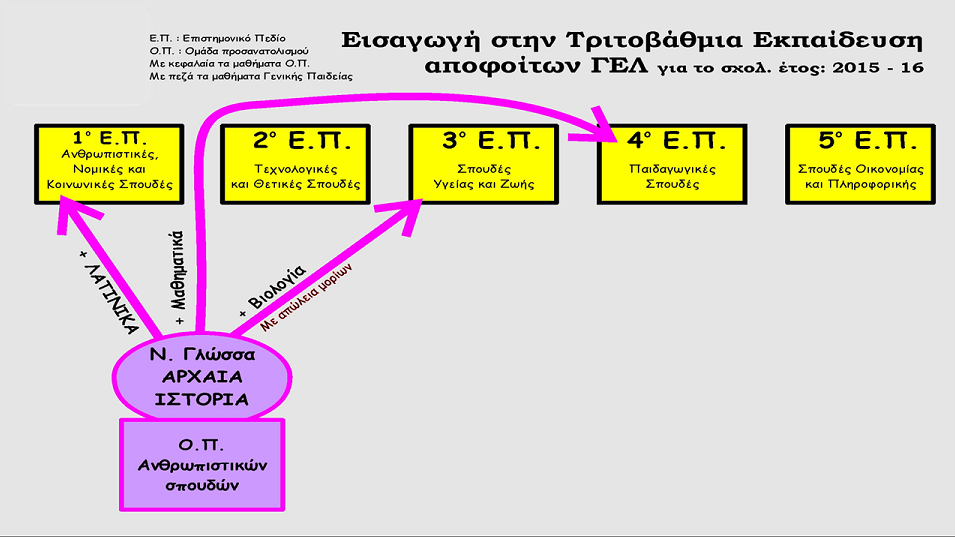 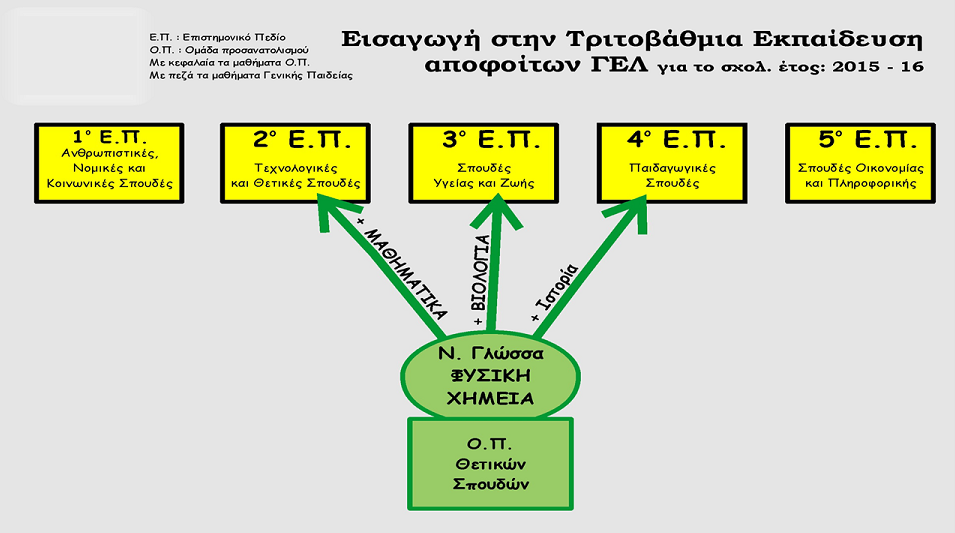 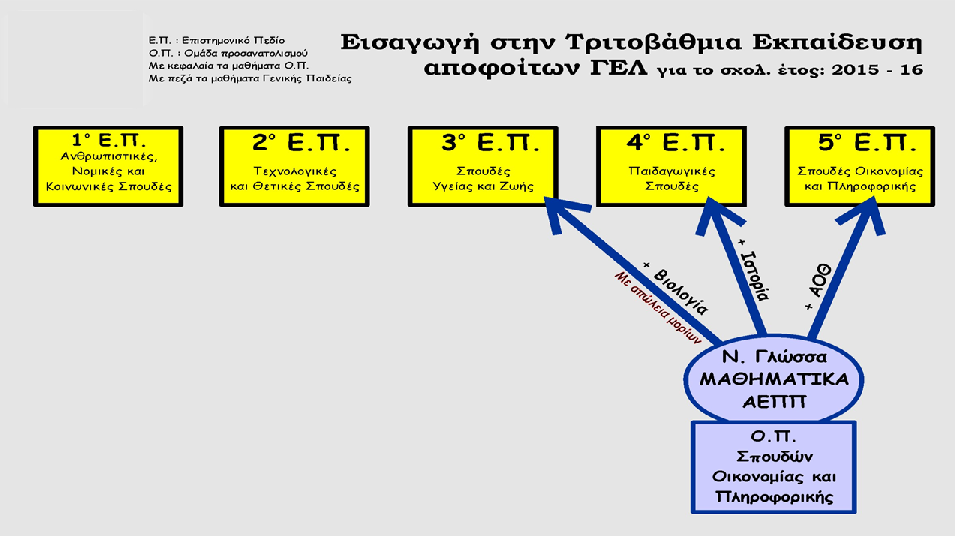 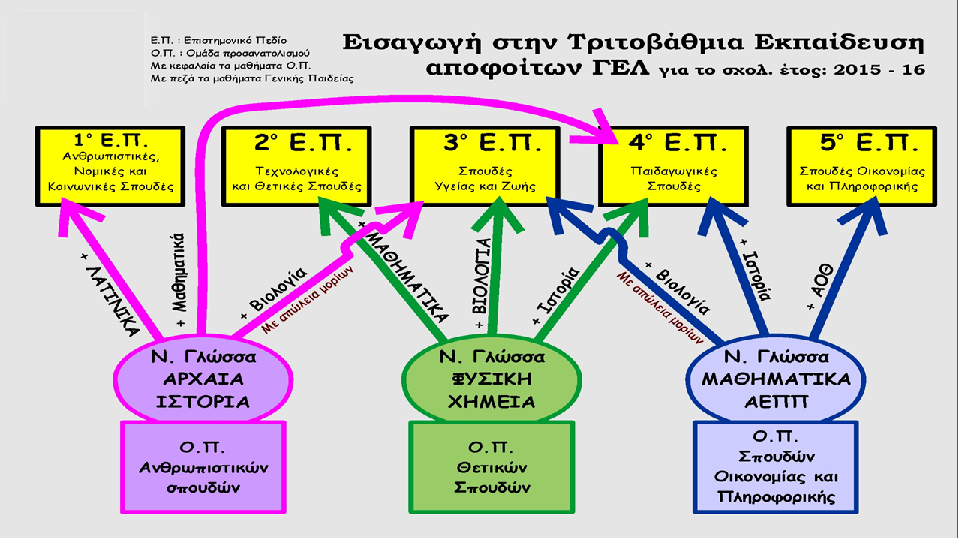